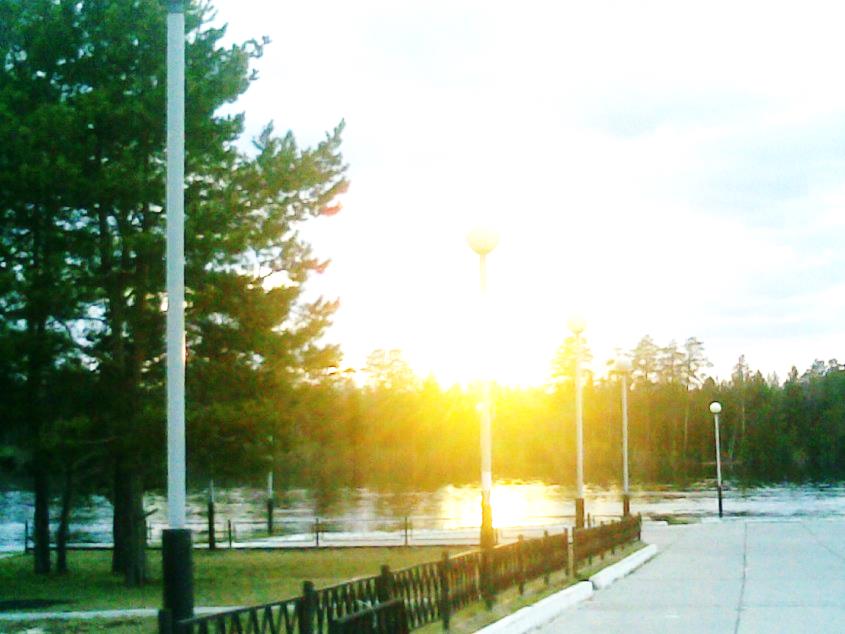 Проект бюджета сельского поселения Аган на 2017 год и плановый период 2018 и 2019 годов
Планируемые основные характеристики бюджета сельского поселения Аган на 2017 год и плановый период 2018-2019 годов
Планируемые доходы бюджета сельского поселения Аган на 2017 год
Планируемые расходы бюджета сельского поселения Аган в 2017 г.
Планируемые расходы бюджета сельского поселения Аган
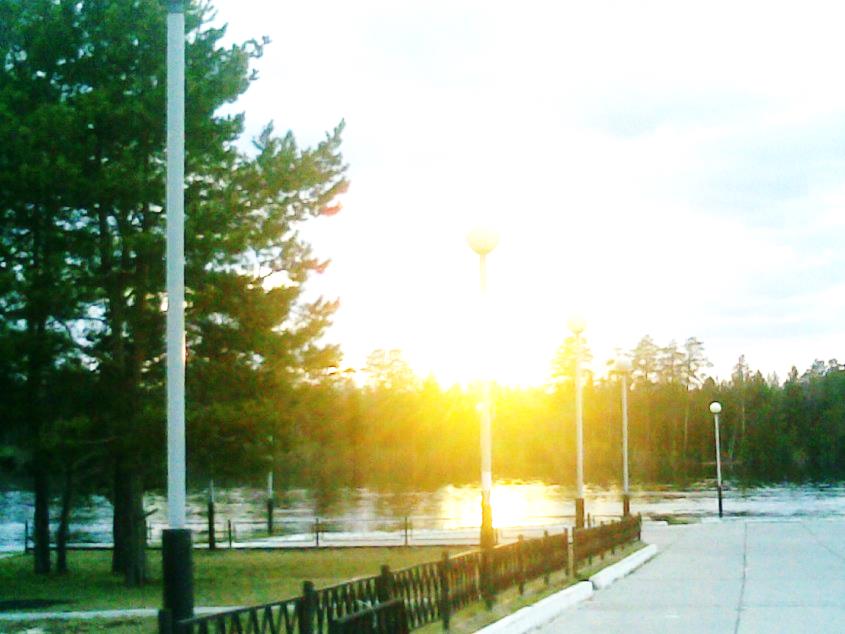 Планируемые расходы на 2017 год.Общегосударственные вопросы:Функционирование высшего должностного лица субъекта РФ и муниципального образования  1 451,6 тыс. руб. Функционирование законодательных органов государственной власти и представительных органов муниципальных образований 5,0 тыс. руб.Функционирование Правительства Российской Федерации, высших исполнительных органов государственной власти, субъектов Российской Федерации – 3 696,2 тыс. руб.Резервные фонды – 150,0 тыс. руб.Другие общегосударственные вопросы – 10 617,7 тыс. руб.
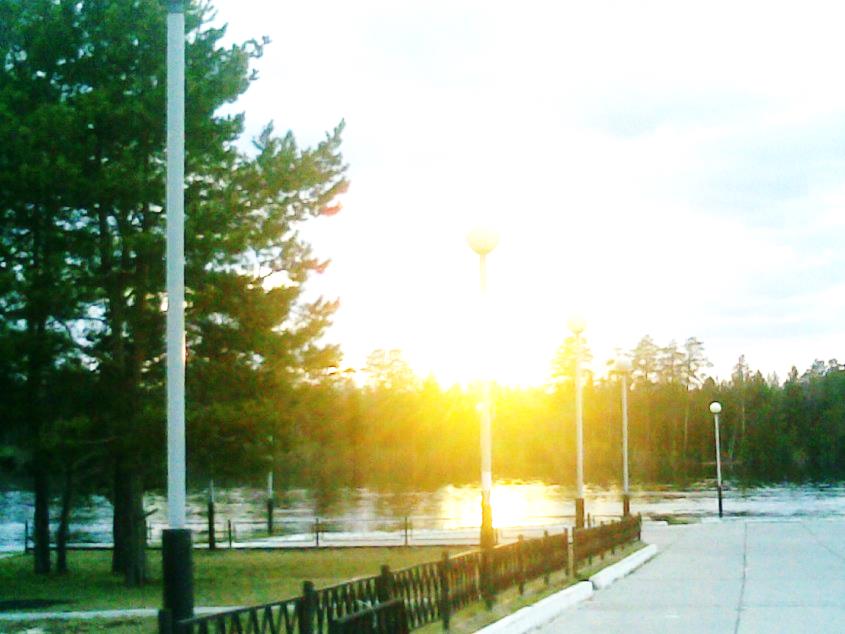 Расходы в сфере национальной обороны – 189,2 тыс. руб., в том числе: мобилизационная и войсковая оборона – 189,2 тыс. руб.Расходы в сфере национальной безопасности и правоохранительной деятельности – 4 583,6 тыс. руб., в том числе:– органы юстиции 26,5 тыс. руб.,- защита населения и территории от последствий чрезвычайных ситуаций природного и техногенного характера, гражданская оборона – 1 199,2 тыс. руб., - другие вопросы в области национальной безопасности и правоохранительной деятельности – 3 357,9 тыс. руб.
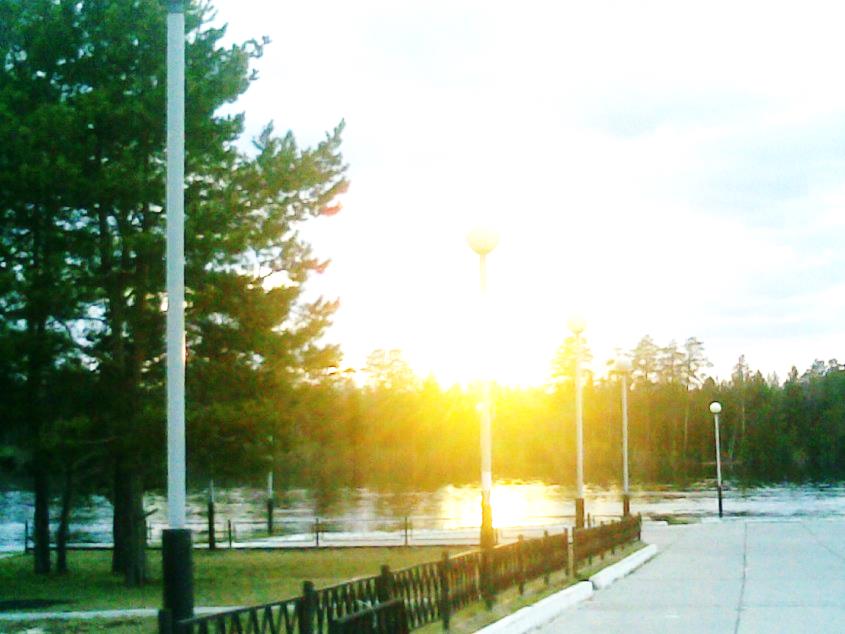 Расходы в сфере национальной экономикиДорожное хозяйство (дорожные фонды) – 3 721,5 тыс. руб.Расходы в сфере ЖКХ Жилищное хозяйство – 2 902,1 тыс. руб.Коммунальное хозяйство – 1 812,3 тыс. руб.Благоустройство – 950 тыс. руб.
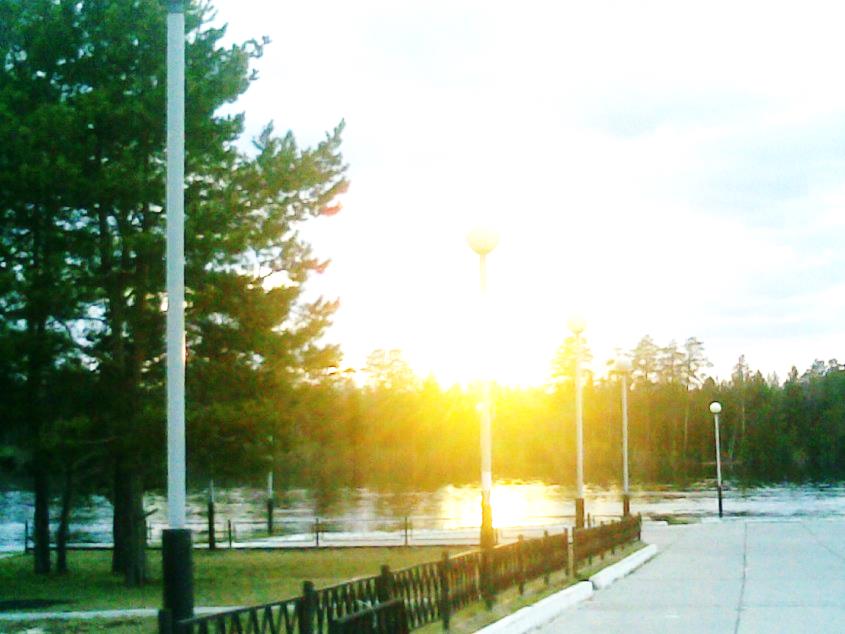 Расходы в сфере культуры и кинематографии  - 4 920,5 тыс. руб.  в том числе:Культура – 4 427,0 тыс. руб.Кинематография – 493,5 тыс.руб.
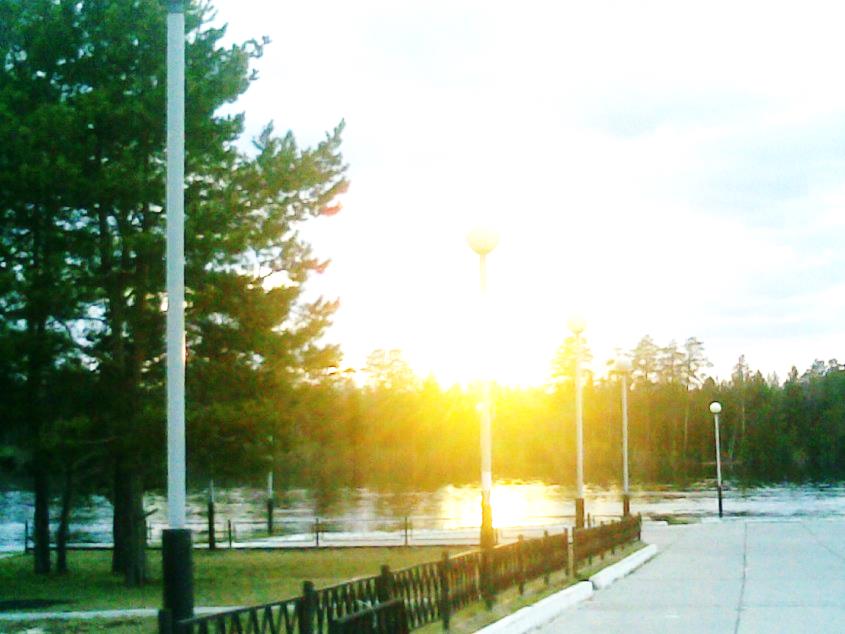 Расходы в сфере социальной политики – 60,0 тыс. руб., в том числе пенсионное обеспечение  - 60,0 тыс. руб.
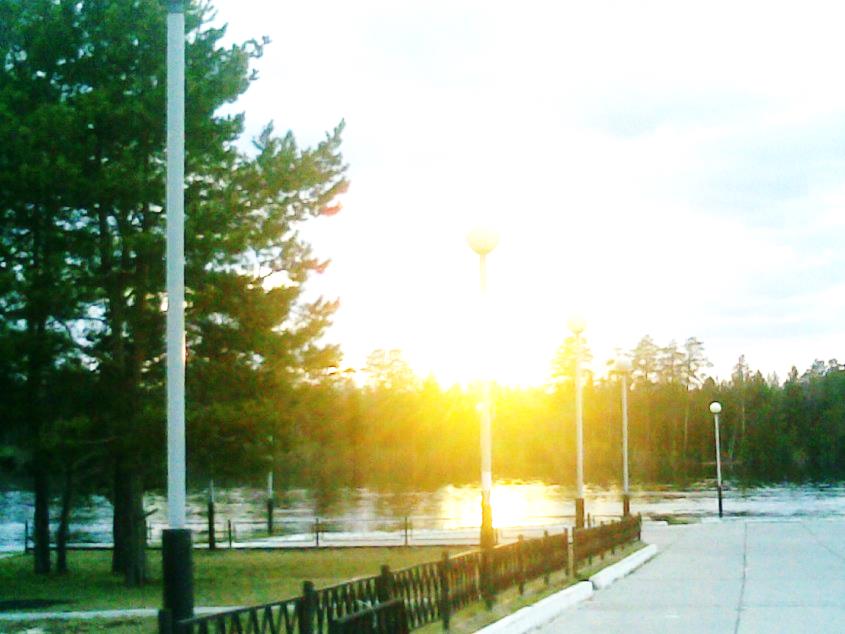 Расходы в сфере физической культуры и спорта – 1 311,2 тыс. руб.
Планируемые доходы бюджета сельского поселения Аган в плановом периоде 2018-2019 годов
Планируемые расходы бюджета сельского поселения Аган в плановом периоде 2018-2019 годов